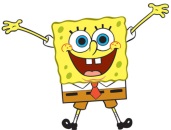 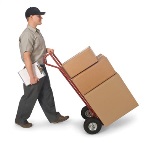 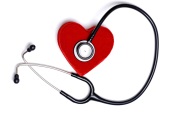 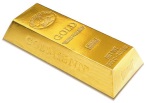 Jakość Kodu
Dostarczanie Wartości
Łatwe dostarczanie
Zabawa
Pionki czy Gracze
Szybkość
Uczenie się
Misja
Dostarczamy wspaniałe rzeczy! Jesteśmy z tego dumni, a nasi interesariusze są bardzo zadowoleni.
Jesteśmy panami swojego przeznaczenia! My decydujemy, co zbudujemy i w jaki sposób.
Uwielbiamy przychodzić do pracy i świetnie się bawimy pracując razem!
Dostarczanie jest łatwe, bezpieczne, bezproblemowe i w większości zautomatyzowane.
Wykonujemy wszystko bardzo szybko! Nie ma czekania i opóźnień.
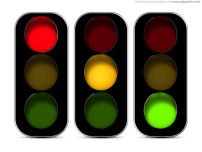 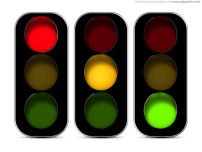 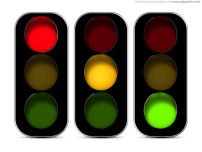 Cały czas uczymy się wielu ciekawych rzeczy!
Doskonale wiemy, czemu tu jesteśmy i jesteśmy tym podekscytowani!
Jesteśmy dumni z jakości naszego kodu! Jest schludny, czytelny i dokładnie przetestowany.
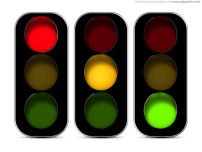 Nie mamy pojęcia, czemu tu jesteśmy, nie ma żadnej szerszej perspektywy ani celu. Nasza tak zwana misja jest zupełnie niejasna i nie jest inspirująca.
Mamy wrażenie, że nic nigdy nie jest skończone. Ciągle utykamy lub ktoś nam przerywa. Historyjki są ciągle blokowane przez prerekwizyty.
Jesteśmy tylko pionkami w rozgrywce szachów, bez wpływu na to, co budujemy i w jaki sposób.
Dostarczamy kiepściznę. Wstydzimy się tego. Nasi interesariusze nas nienawidzą.
Dostarczanie jest ryzykowne, problematyczne, wymaga pracy ręcznej i zajmuje wieczność.
Nuuuuuuuuuudaaa...
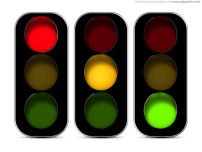 Nasz kod to kupa łajna, a dług techniczny jest poza wszelką kontrolą.
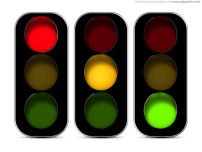 Nigdy nie mamy czasu na to, by czegokolwiek się nauczyć.
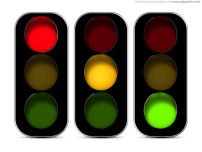 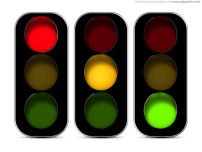 SQUAD
SQUAD
SQUAD
SQUAD
SQUAD
SQUAD
SQUAD
SQUAD
HEALTH
HEALTH
HEALTH
HEALTH
HEALTH
HEALTH
HEALTH
HEALTH
CHECK
CHECK
CHECK
CHECK
CHECK
CHECK
CHECK
CHECK
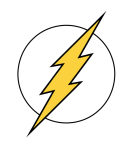 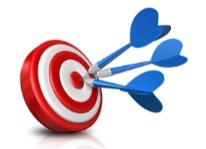 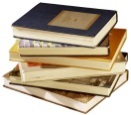 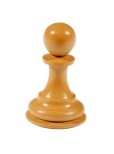 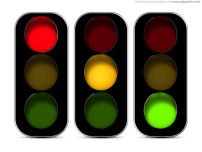 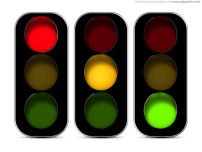 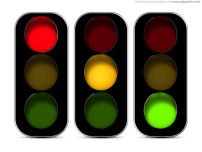 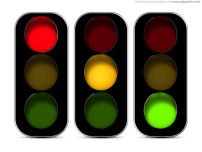 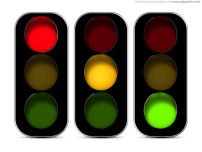 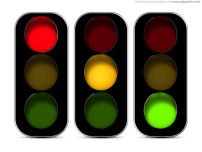 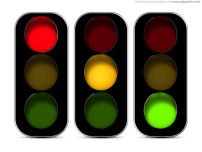 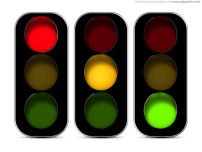 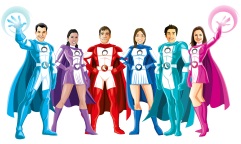 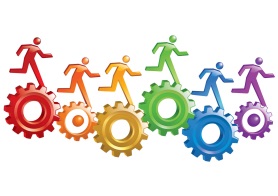 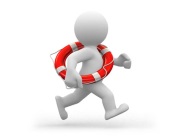 Praca zespołowa
Wsparcie
Odpowiedni Proces
Jesteśmy doskonale zgranym i wzorowo współpracującym super-zespołem!
Zawsze otrzymujemy wsparcie i pomoc kiedy o nie poprosimy!
Nasz sposób pracy całkowicie nam odpowiada!
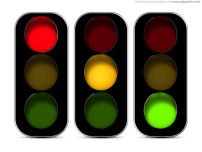 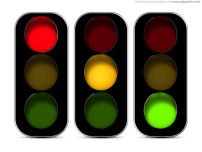 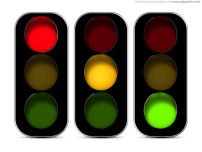 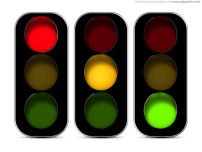 Jesteśmy grupą indywidualistów, którzy nie wiedzą i nie interesują się tym, co robią inne osoby z zespołu.
Ciągle utykamy w martwym punkcie, bo nie dostajemy wsparcia i pomocy o które prosimy.
Nasz sposób pracy jest do bani!
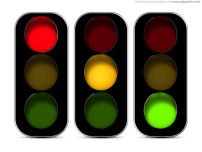 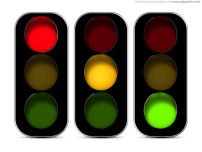 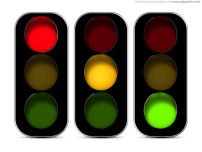 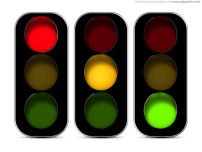 SQUAD
SQUAD
SQUAD
SQUAD
SQUAD
SQUAD
SQUAD
SQUAD
HEALTH
HEALTH
HEALTH
HEALTH
HEALTH
HEALTH
HEALTH
HEALTH
CHECK
CHECK
CHECK
CHECK
CHECK
CHECK
CHECK
CHECK
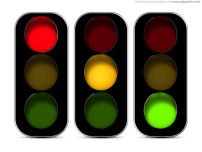 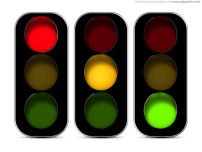 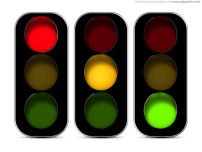 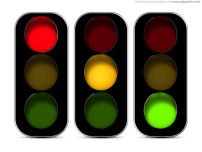 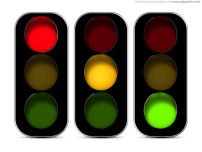 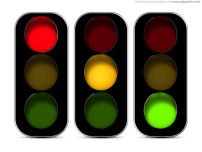 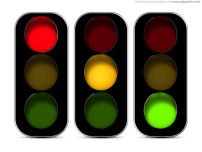 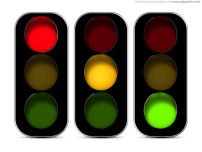